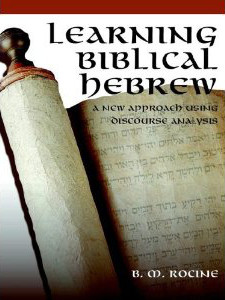 Rocine Lesson 34
נָתוֹן תִּתֵּן לוֹ וְלֹא־יֵרַע לְבָבְךָ בְּתִתְּךָ לוֹ
Deuteronomy 15:10
Goals
Identify and read
infinitive absolute
infinitive construct ‘constructed into’ an adverb
What we already know
נָתוֹן תִּתֵּן לוֹ וְלֹא־יֵרַע לְבָבְךָ בְּתִתְּךָ לוֹ
Skipping the first word for a moment, let’s look at the second.
Do you recognize the root?
Is it a prefix or affix conjugation?
What we already know
נָתוֹן תִּתֵּן לוֹ וְלֹא־יֵרַע לְבָבְךָ בְּתִתְּךָ לוֹ
Skipping the first word for a moment, let’s look at the second.
Do you recognize the root?
Is it a prefix or affix conjugation?
נתן
Prefix
(2ms or 3fs)
What we already know
נָתוֹן תִּתֵּן לוֹ וְלֹא־יֵרַע לְבָבְךָ בְּתִתְּךָ לוֹ
Skipping the first word for a moment, let’s look at the second.
Do you recognize the root?
Is it a prefix or affix conjugation?
Is this a Piel?
נתן
Prefix
(2ms or 3fs)
What we already know
נָתוֹן תִּתֵּן לוֹ וְלֹא־יֵרַע לְבָבְךָ בְּתִתְּךָ לוֹ
Skipping the first word for a moment, let’s look at the second.
Do you recognize the root?
Is it a prefix or affix conjugation?
Is this a Piel?
נתן
Prefix
(2ms or 3fs)
No, this is a Qal.
The 2nd dagesh is due to 
the assimilated 1st nun of נתן 
not the middle radical doubling of the Piel
The hireq is 
the prefix vowel of the Qal yiqtol, 
not the 1st root vowel of the Piel Qatal.
Infinitive absolute
נָתוֹן תִּתֵּן לוֹ וְלֹא־יֵרַע לְבָבְךָ בְּתִתְּךָ לוֹ
The first two verbs have the same root: נתן
The first one is an infinitive absolute.
Infinitive absolute
נָתוֹן תִּתֵּן לוֹ וְלֹא־יֵרַע לְבָבְךָ בְּתִתְּךָ לוֹ
So, Hebrew has 2 infinitives: absolute and construct.
They are named this way because you can ‘build’ or ‘do construction’ with the infinitive construct while you cannot with the infinitive absolute.
Infinitive absolute
נָתוֹן תִּתֵּן לוֹ וְלֹא־יֵרַע לְבָבְךָ בְּתִתְּךָ לוֹ
So, Hebrew has 2 infinitives: absolute and construct.
Infinitives construct can take
Inseparable prepositions at the front end
Pronominal suffixes at the back end
Infinitives absolute cannot
Infinitive absolute
נָתוֹן תִּתֵּן לוֹ וְלֹא־יֵרַע לְבָבְךָ בְּתִתְּךָ לוֹ
So, Hebrew has 2 infinitives: absolute and construct.
Infinitives construct can take
Inseparable prepositions at the front end
Pronominal suffixes at the back end
Infinitives absolute cannot
Prep. include:
לְ
בְּ
כְּ
מִ ּ
Sfx. include:
וֹ
ךָ
ָם
ֵנוּ
etc.
Infinitive absolute
נָתוֹן תִּתֵּן לוֹ וְלֹא־יֵרַע לְבָבְךָ בְּתִתְּךָ לוֹ
Infinitive Absolute… What does it DO?
Infinitive Absolute is very often found next to a yiqtol or qatal and it intensifies its partner verb.
It is often translated with the English word surely or indeed.
Infinitive absolute
נָתוֹן תִּתֵּן לוֹ וְלֹא־יֵרַע לְבָבְךָ בְּתִתְּךָ לוֹ
So נָתוֹן תִּתֵּן could be translated as
You shall surely give
You shall indeed give
You shall certainly give
You shall freely give
Infinitive absolute
נָתוֹן תִּתֵּן לוֹ וְלֹא־יֵרַע לְבָבְךָ בְּתִתְּךָ לוֹ
RULE: 
The infinitive absolute appears before a regularly conjugated yiqtol or qatal verb form and intensifies its partner verb. 
Literally, the infinitive absolute is like an English gerund meaning a  (root meaning)  -ing. 
However, when translating into English, we usually translate the yiqtol or qatal normally and add an English surely or indeed to capture the doubly-intense meaning of the phrase.
Infinitive absolute
נָתוֹן תִּתֵּן לוֹ וְלֹא־יֵרַע לְבָבְךָ בְּתִתְּךָ לוֹ
Infinitive Absolute can also function as an imperative.
We see a nice example of this in the 10 commandments.
זָכ֛וֹר֩ אֶת־י֥֙וֹם הַשַּׁבָּ֖֜ת לְקַדְּשֽׁ֗וֹ׃
Ex 20:8
Inf. Abs.
Infinitive absolute
נָתוֹן תִּתֵּן לוֹ וְלֹא־יֵרַע לְבָבְךָ בְּתִתְּךָ לוֹ
Infinitive Absolute can also function as an imperative.
We see a nice example of this in the 10 commandments.
זָכ֛וֹר֩ אֶת־י֥֙וֹם הַשַּׁבָּ֖֜ת לְקַדְּשֽׁ֗וֹ׃
Ex 20:8
Can you parse
this form?
Inf. Abs.
Infinitive absolute
נָתוֹן תִּתֵּן לוֹ וְלֹא־יֵרַע לְבָבְךָ בְּתִתְּךָ לוֹ
Infinitive Absolute can also function as an imperative.
We see a nice example of this in the 10 commandments.
זָכ֛וֹר֩ אֶת־י֥֙וֹם הַשַּׁבָּ֖֜ת לְקַדְּשֽׁ֗וֹ׃
Ex 20:8
Pronominal
Suffix
Inseparable
Prepositional
Inf. Abs.
A verb form that looks an awful lot like a Piel Imperative.
(dagesh forte in 2nd root)
(patach 1st root vowel)
Infinitive absolute
נָתוֹן תִּתֵּן לוֹ וְלֹא־יֵרַע לְבָבְךָ בְּתִתְּךָ לוֹ
Infinitive Absolute can also function as an imperative.
We see a nice example of this in the 10 commandments.
זָכ֛וֹר֩ אֶת־י֥֙וֹם הַשַּׁבָּ֖֜ת לְקַדְּשֽׁ֗וֹ׃
Ex 20:8
Pronominal
Suffix
Inseparable
Prepositional
Inf. Abs.
Piel Inf. Const. with a לְ preposition and a 3ms sfx.
Infinitive absolute
נָתוֹן תִּתֵּן לוֹ וְלֹא־יֵרַע לְבָבְךָ בְּתִתְּךָ לוֹ
Infinitive Absolute can do other things as well.
Sequence: With a waw, it can function a bit like a weqatal and carry on the sense of the verb that preceded it.
Complementary Idea: It can express complementary or simultaneous action. This interesting usage involves 2 infinitives absolute.
See Animated Hebrew lecture 23 for details.
Infinitive absolute
נָתוֹן תִּתֵּן לוֹ וְלֹא־יֵרַע לְבָבְךָ בְּתִתְּךָ לוֹ
What is the form of the Infinitive Absolute?
It tends to have a qamets first root vowel and a holem or tsere theme vowel (second root vowel)
See table in Rocine 34.2c
Infinitive absolute
נָתוֹן תִּתֵּן לוֹ וְלֹא־יֵרַע לְבָבְךָ בְּתִתְּךָ לוֹ
Infinitives Absolute can look a bit like Infinitives Construct, so morphology is probably not going to be your major identifier of an Infinitive Absolute. Instead you’ll recognize them by
The absence of inseparable prepositions and/or pronominal suffixes
Context: how it functioning in the verse
Proximity
is it right next to a qatal or yiqtol
do you have 2 in a row, especially with the Inf. Abs. of הלך (see animHeb lec 23)
Infinitive Construct as Adverbial
נָתוֹן תִּתֵּן לוֹ וְלֹא־יֵרַע לְבָבְךָ בְּתִתְּךָ לוֹ
Remember this slide?
Infinitives construct can take
Inseparable prepositions at the front end
Pronominal suffixes at the back end
Infinitives absolute cannot
Prep. include:
לְ
בְּ
כְּ
מִ ּ
Sfx. include:
וֹ
ךָ
ָם
ֵנוּ
etc.
Infinitive Construct as Adverbial
נָתוֹן תִּתֵּן לוֹ וְלֹא־יֵרַע לְבָבְךָ בְּתִתְּךָ לוֹ
Remember this slide?
Infinitives construct can take
Inseparable prepositions at the front end
Pronominal suffixes at the back end
Infinitives absolute cannot
Prep. include:
לְ
בְּ
כְּ
מִ ּ
Sfx. include:
וֹ
ךָ
ָם
ֵנוּ
etc.
RULE: An infinitive construct used with the prepositionבְּ  orכְּ  functions as a temporal adverb that may be translated using the English when …
Infinitive Construct as Adverbial
נָתוֹן תִּתֵּן לוֹ וְלֹא־יֵרַע לְבָבְךָ בְּתִתְּךָ לוֹ
Can you identify the Infinitive Construct in the verse above?
Prep. include:
לְ
בְּ
כְּ
מִ ּ
Sfx. include:
וֹ
ךָ
ָם
ֵנוּ
etc.
RULE: An infinitive construct used with the prepositionבְּ  orכְּ  functions as a temporal adverb that may be translated using the English when …
Infinitive Construct as Adverbial
נָתוֹן תִּתֵּן לוֹ וְלֹא־יֵרַע לְבָבְךָ בְּתִתְּךָ לוֹ
Suffix
Inf const of נתן
Preposition
Can you identify the Infinitive Construct in the verse above?
Prep. include:
לְ
בְּ
כְּ
מִ ּ
Trans: when you give…
Sfx. include:
וֹ
ךָ
ָם
ֵנוּ
etc.
RULE: An infinitive construct used with the prepositionבְּ  orכְּ  functions as a temporal adverb that may be translated using the English when …
Infinitive Construct as Adverbial
Find the Infinitives Construct and translate:
Infinitive Construct as Adverbial
Find the Infinitives Construct and translate: